Auditing SDGs Programs
Supreme Audit Institution of Mexico
Mr. Francisco Parral
2019 WGVBS Meeting
Vienna, Austria
WGVBS | 1
Auditing SDGs ProgramsBackground information
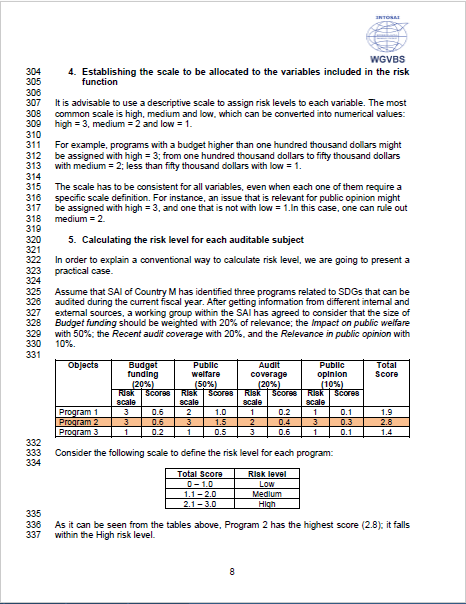 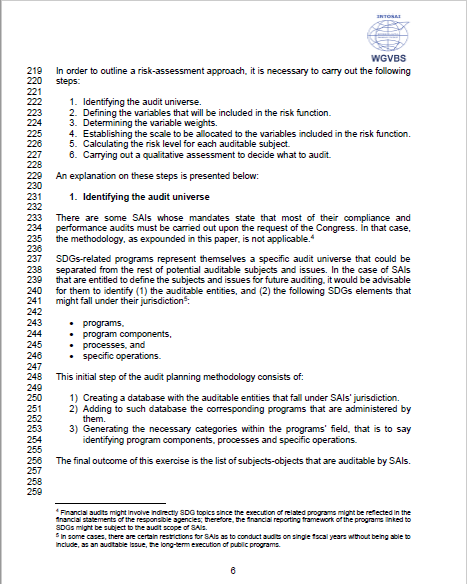 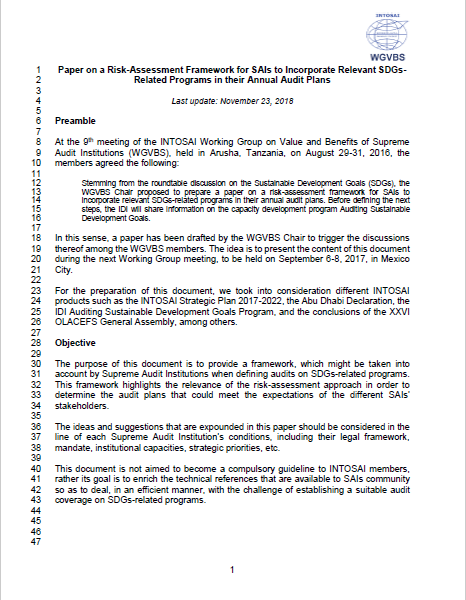 WGVBS | 2
Auditing SDGs ProgramsLatest developments
Nov 2018 - Feb 2019
Late 2018
Early 2018
WGVBS | 3
Auditing SDGs ProgramsStakeholders
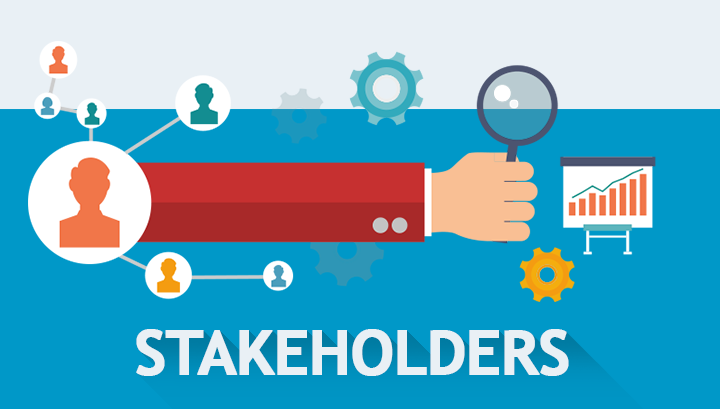 1. High Commissioner for the 2030 Agenda in Spain.
2. Expert Group of the Abu Dhabi Declaration.
3. Association des Institutions Supérieures de Contrôle Ayant en Commun l'usage du français (AISCCUF).
4. Crue Universidades Españolas (CRUE).
5. Food and Agriculture Organization of the United Nations (FAO).
6. Deutsche Gesellschaft für Internationale Zusammenarbeit (GIZ).
7. Inter-American Development Bank (GIZ).
8. International Budget Partnership (IBP).
9. INTOSAI Development Initiative (IDI).
10. Institute of Internal Auditors (IIA).
11. International Monetary Fund (IMF).
12. Organisation for Economic Co-operation and Development (OECD).
WGVBS | 4
Auditing SDGs ProgramsStakeholders
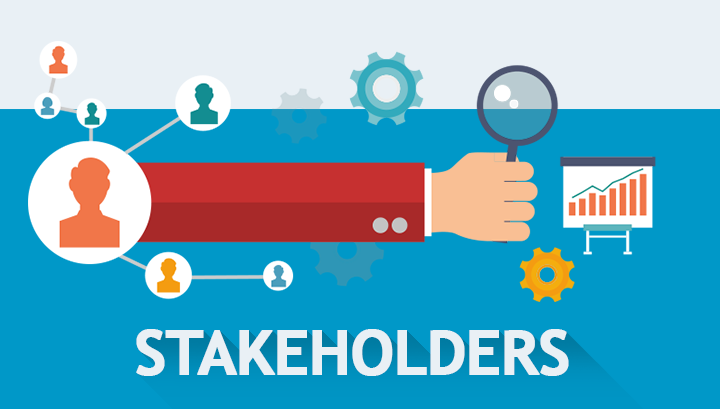 13. Organização das Instituições Supremas de Controle da Comunidade dos Países de Língua Portuguesa (OISC/CPLP).
14. Pacto Mundial.
15. Partnering Initiative.
16. Spain’s Ambassador in special mission for the 2030 Agenda.
17. Court of Audit of the West African Economic and Monetary Union (UEMOA).
18. United Nations Department of Economic and Social Affairs (UNDESA).
19. United Nations development Program (UNDP).
20. United Nations Environment Program (UNEP).
21. United Nations Institute for Training and Research (UNITAR).
22. United Nations Sustainable Development Solutions Network.
23. USAID.
24. World Bank.
WGVBS | 5
Auditing SDGs ProgramsFeedback received
WGVBS | 6
Auditing SDGs ProgramsNext steps
WGVBS | 7
Auditing SDGs ProgramsNext steps  Translation of the paper
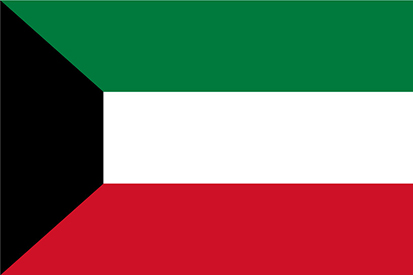 Just wording review
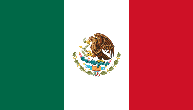 WGVBS | 8
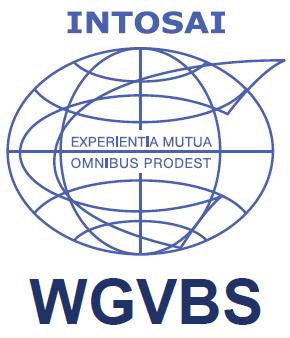 WGVBS | 9